2014 год
Действия с векторами
Интегрированный урок геометрии и физики 
 в 9 «В» классе.
 Учителя Кусей Л.А. и Колесникова Т.Н.
[Speaker Notes: Презентация   подготовлена для учащихся 10 класса, тема курса «Векторы в пространстве». Основная задача её – повторить правила действий с векторами, изученные в 9 классе.]
«Практика рождается из тесного соединения физики и математики»Бэкон.Ф.
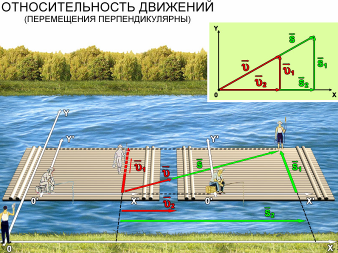 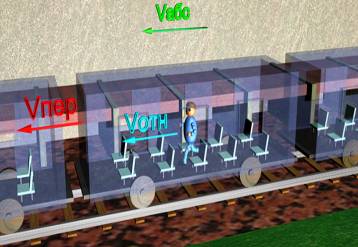 v
F
Понятие вектора
Многие физические величины характеризуются числовым значением и направлением в пространстве, их называют  векторными величинами
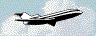 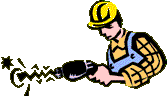 F
E
N
K
D
MN
KK
DC
FE
M
С
Назовите вектора
[Speaker Notes: Правильность записи векторов вызывается по щелчку мыши]
Сложение векторов
Правило «Треугольника»

Правило «Параллелограмма»


Правило «Многоугольника»
Правило «Треугольника»
a + b = AB + BC = AC
(для неколлинеарных векторов)
B
C
C
a
A
A
b
Правило «Треугольника»
a + b = AB + BC = AC
(для коллинеарных векторов)
a
A
A
B
C
C
b
a
C
C
A
A
B
b
Правило «Параллелограмма»
a + b = OA + OB = OC
A
C
C
a
O
B
b
Правило  «Многоугольника»
a + b + c + d = AB + BC + CD + DE = AE
a
D
B
E
E
b
A
A
c
C
d
Вычитание векторов
I Замена вычитания сложением
a – b = a + (- b) = AB + BC = AC
a
B
-b
A
A
b
C
C
Вычитание векторов
Какое правило сложения было использовано в предыдущем слайде ?
  Ответ: Правило «Треугольника».
Вычитание векторов
a - b = a + (- b) = OA + OB = OC
A
a
O
O
-b
b
C
C
B
Вычитание векторов
II Вычитание векторов методом отложения их от одной точки.
a– b =OA –OB = BA
A
A
a
O
b
B
B
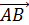 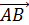 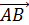 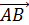 Начертите два неколлинеарных вектора. Найдите сумму векторов известными вам способами. 
.Найдите сумму векторов
а) AB +CD + BC + DA 
 б)CD + FK + DF + KC
Определение пройденного пути и перемещения
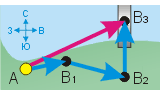 Решите задачу: Автомобиль переместился из точки с координатой Х0=200 м в точку с координатой Х=-200 м. Определите проекцию перемещения автомобиля.
Решение
Дано:
Х0=200 м
Х=-200 м

Sх-?
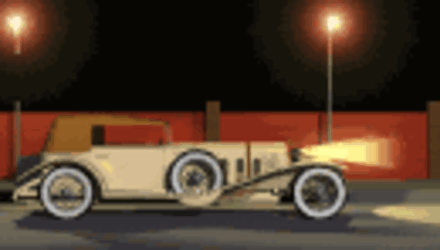 Вычисления
Sх=-200 м-200 м= -400 м
Ответ: Sх=-400 м
СЛОЖЕНИЕ    СКОРОСТЕЙ
А) движение в одну сторону
                                        v21 = v2 – v1          v12 = v1 – v2
Б) движение в противоположные стороны
                                     v21 = -(v2 + v1)       v12 = v1 + v2
В) перпендикулярно
v1
x
0
v2
v1
x
v2
0
v
v2
v1
ДОМАШНЕЕ   ЗАДАНИЕ
ФИЗИКА  : П.4  стр. 38  1уровень
ГЕОМЕТРИЯ : П.76 – 84 № 803,807